يجوز للمرأة أن
B
A
تصلي ببنات جنسها
تصلي بالرجال مطلقا
لا شيء مما ذكر
D
تصلي بالرجال والنساء
C
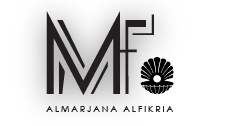 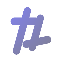 tekhnologic
>
الشروط العامة التي لابد من توافرها في الإمام الآتي ما عدا
B
A
العلم بأحكام الإمامة
السلامة من العاهات
الإسلام
D
العقل
C
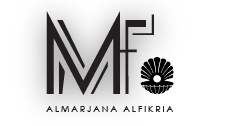 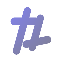 tekhnologic
>
إذا اجتمع الأقرأ والأفقه و الأكبر سنا يقدم في الإمامة
B
A
الأكبر سنا
الأفقه
الأقرأ
D
لا أحد
C
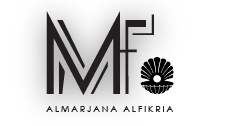 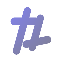 tekhnologic
>
يصح أن يؤم المسافر المقيم
A
خطأ
B
صح
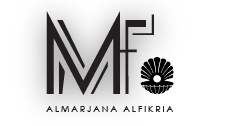 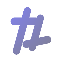 tekhnologic
>